Цель: Что такое вода?
Задачи: 
- Определение основных свойств воды;
- Провести опыты с водой;
Методы исследования: 
- просмотр литературы в      библиотеке;
- по телевизору; 
- проведение опытов с водой;
Объект исследования: вода
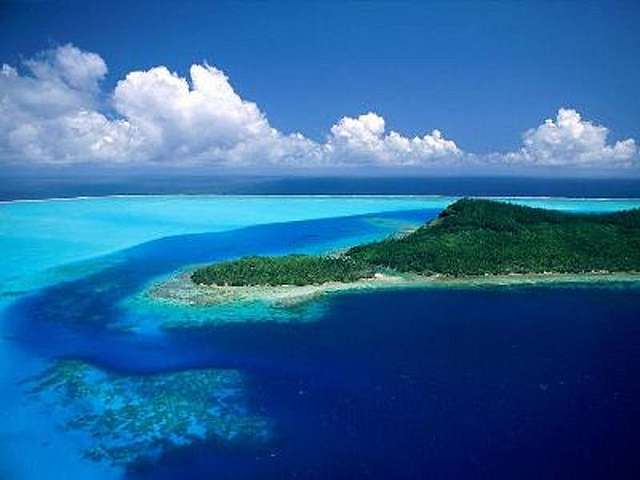 Вода - прозрачная бесцветная жидкость, не имеет цвета и запаха
Основные  свойства  воды:- не имеет форму- не имеет вкуса;- не имеет запаха;- не имеет цвета;
ПРОВЕДЕНИЕ ОПЫТОВ
«Тонет, не тонет»
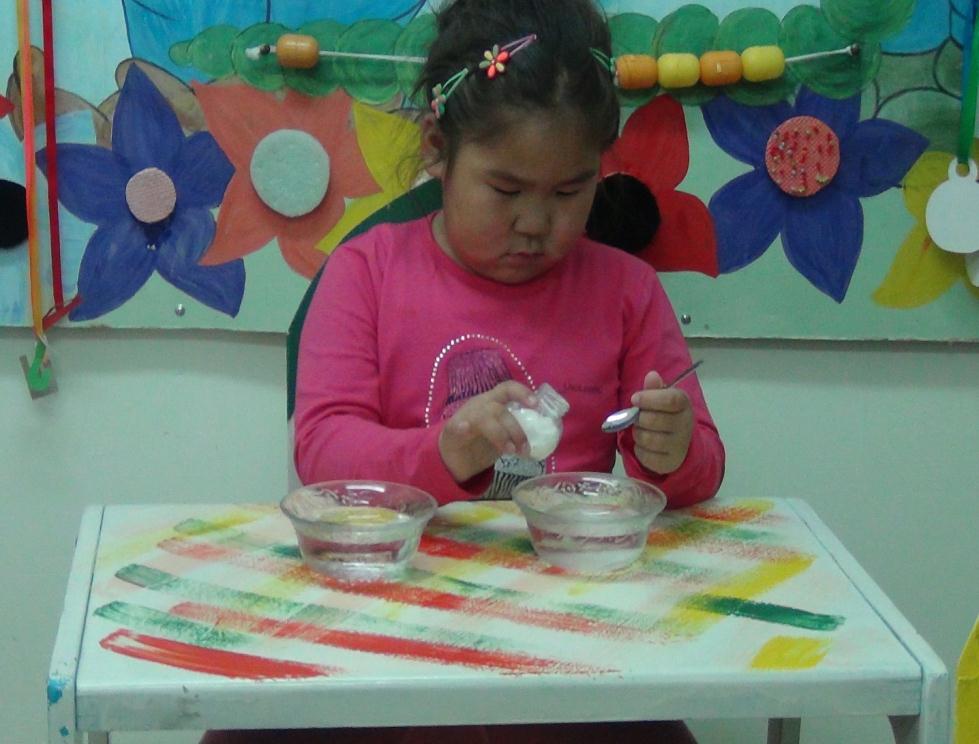 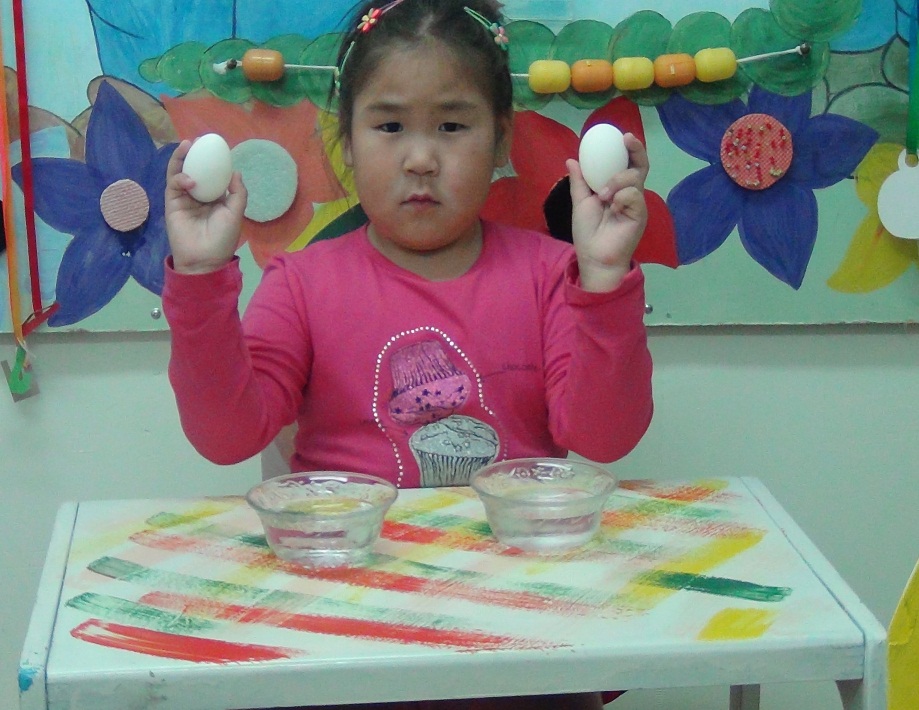 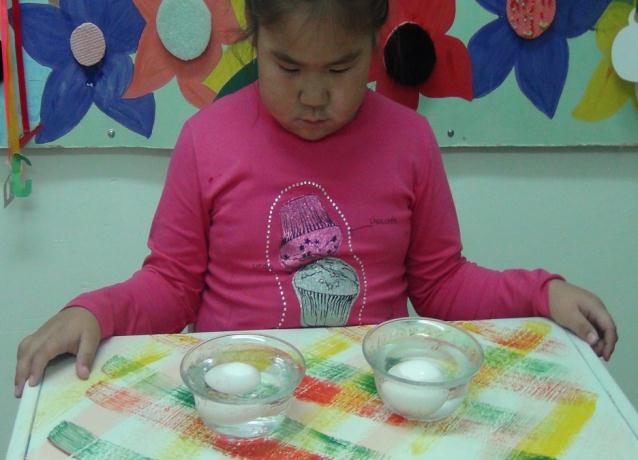 «Почему птицы плавают в воде?»
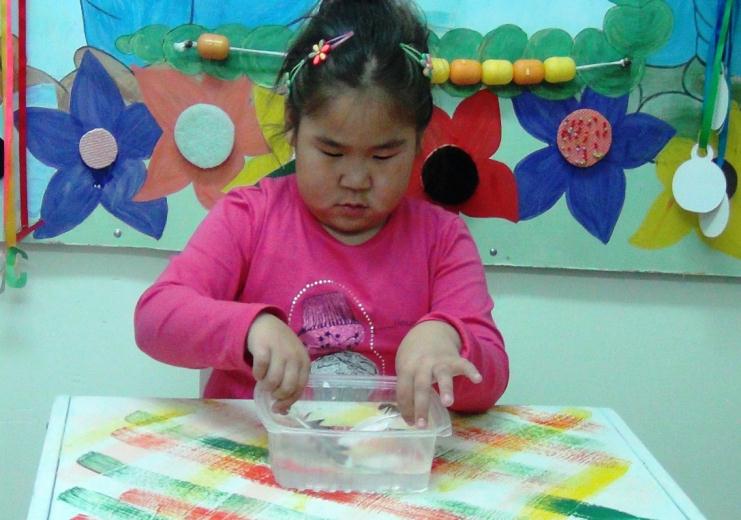 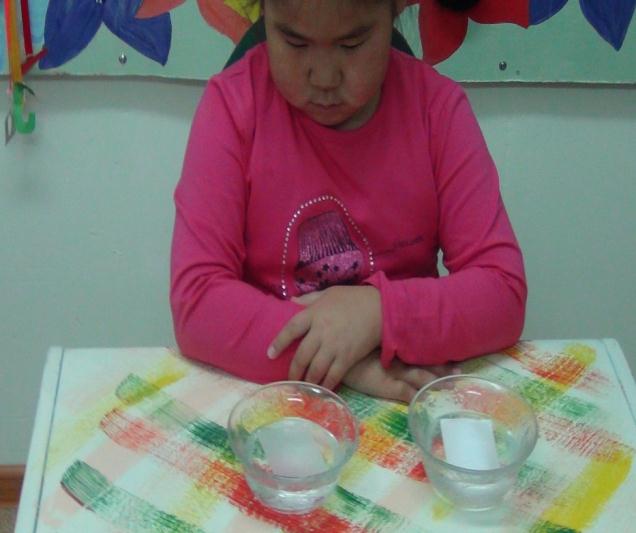 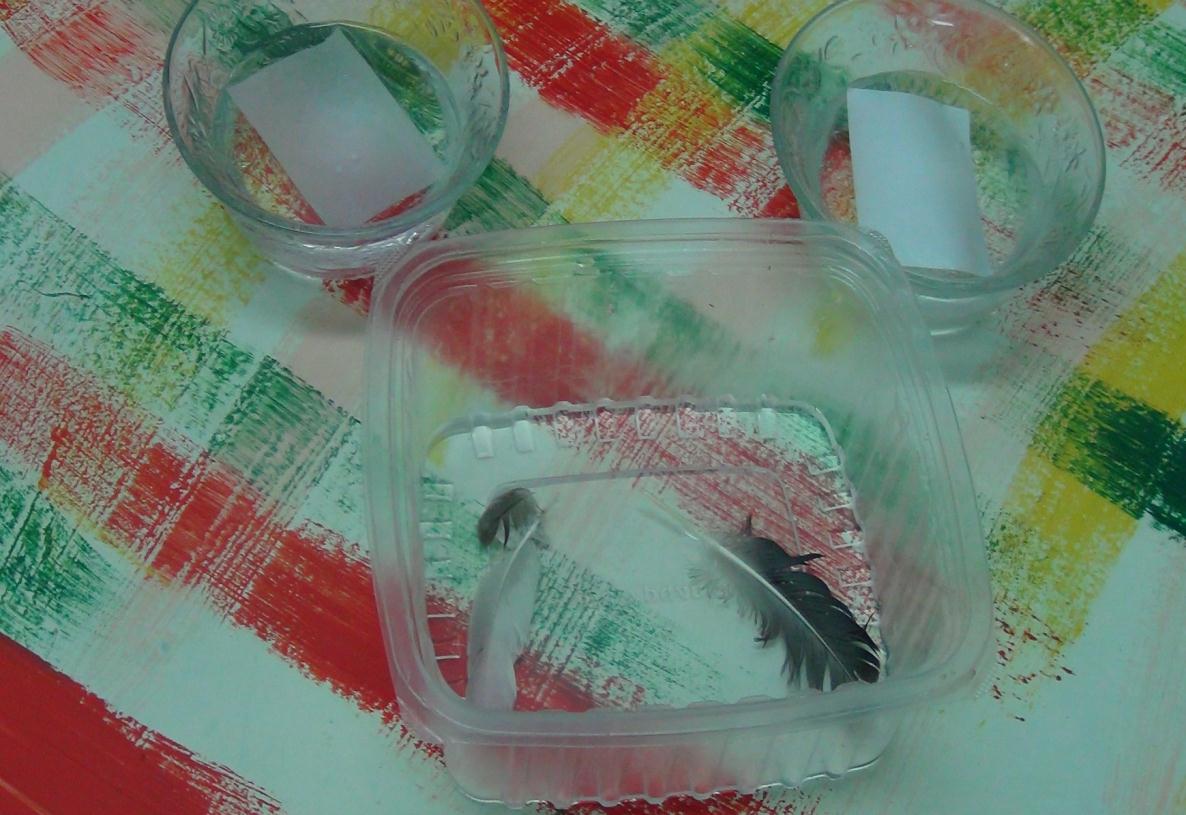 «Волшебная вода»
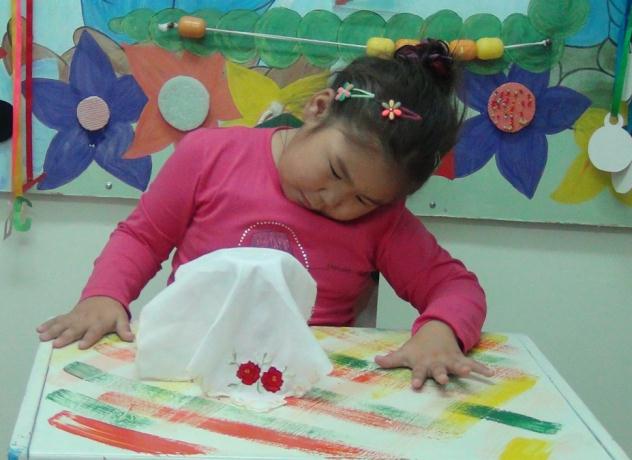 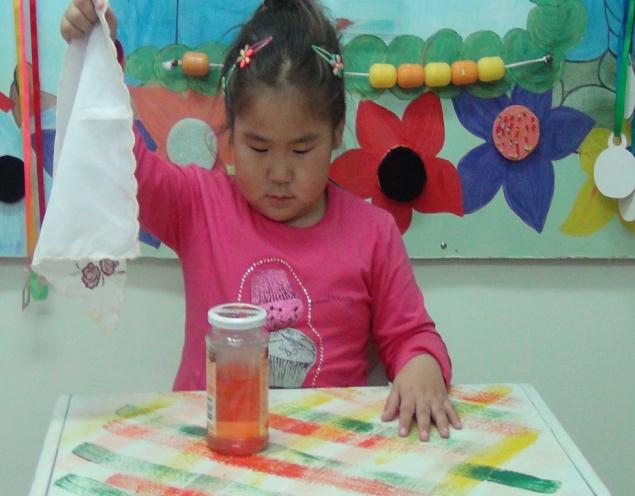 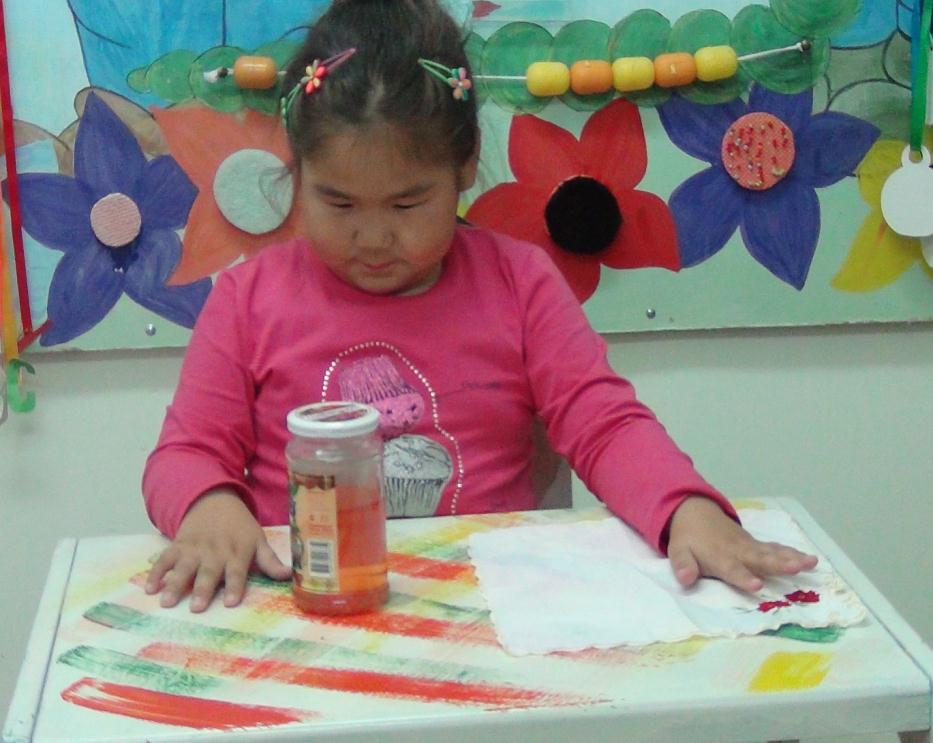 «Кораблики, кораблики»
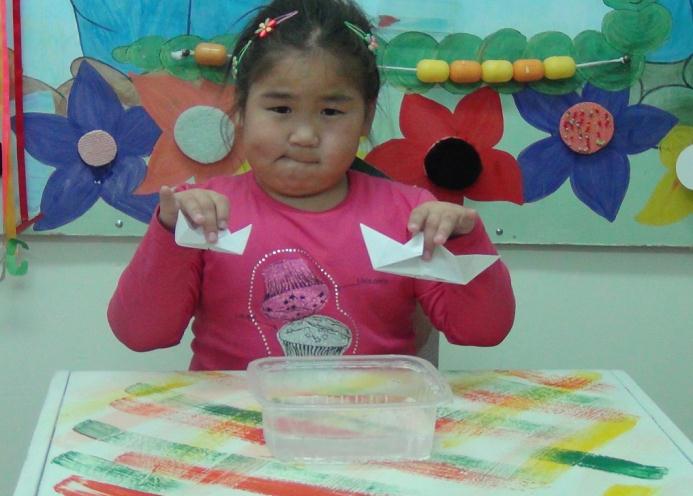 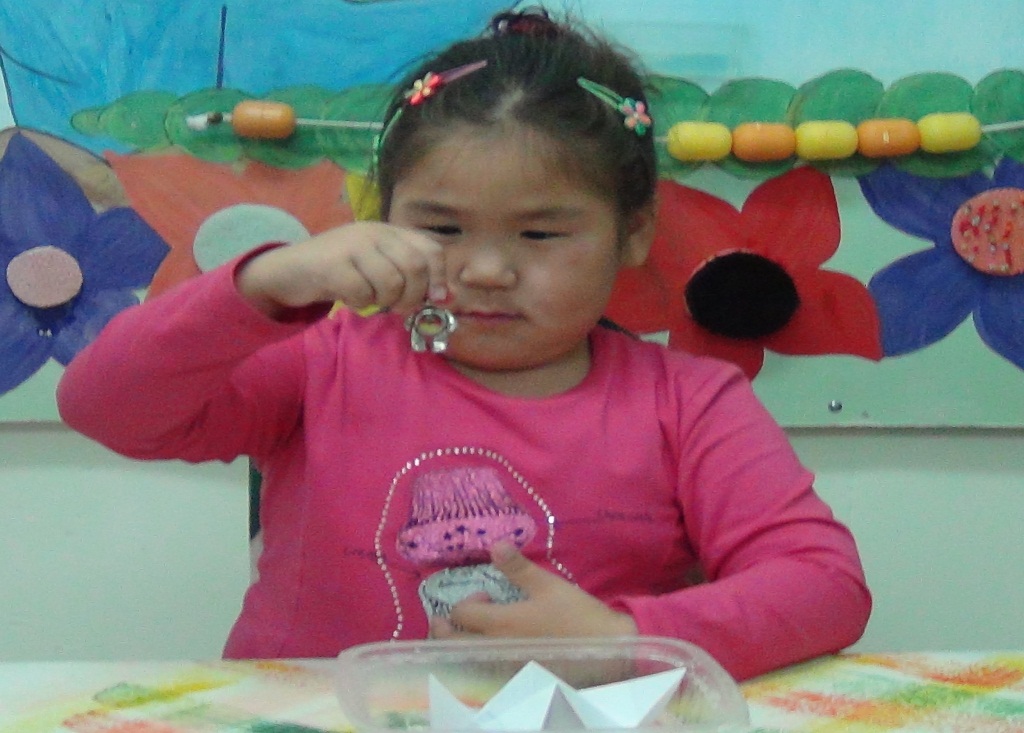 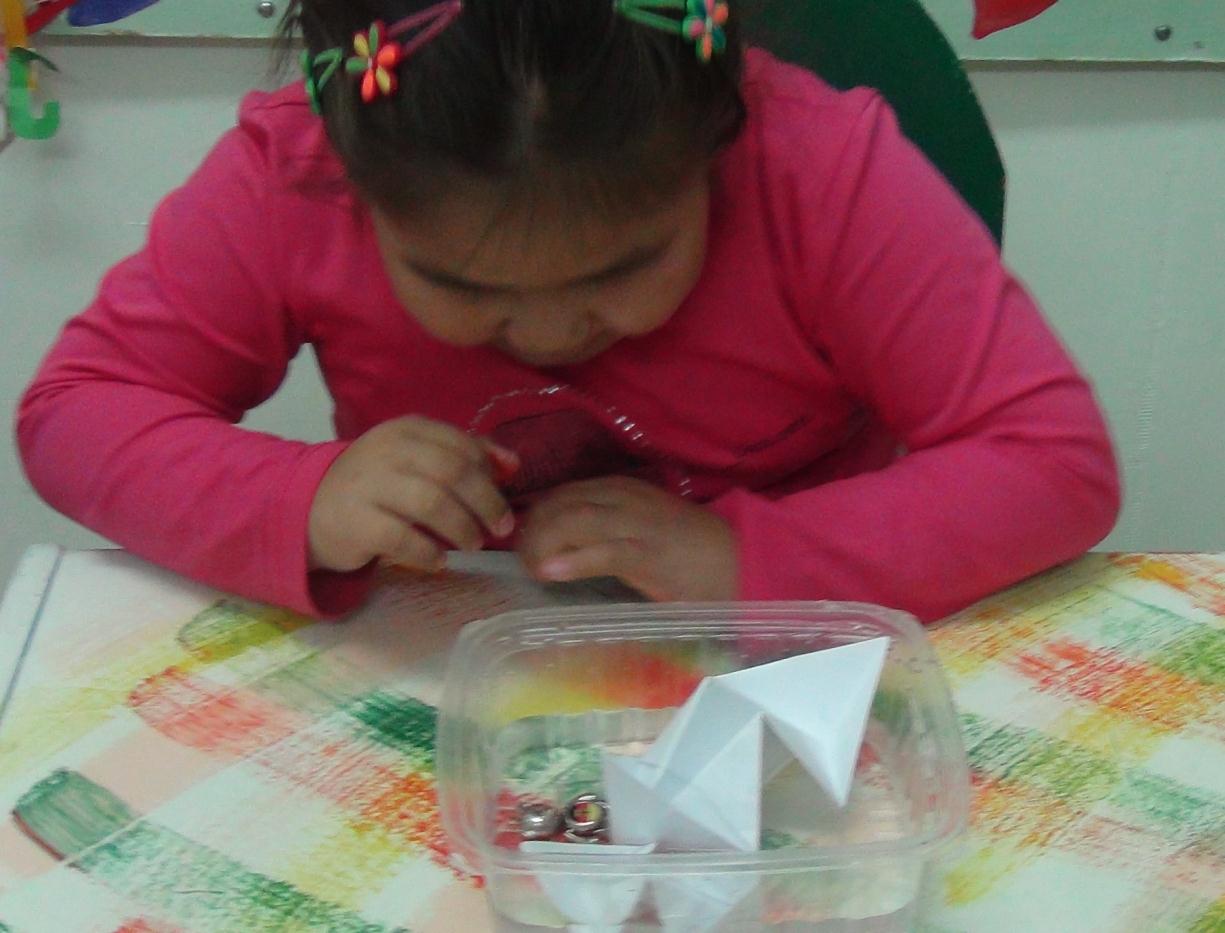 «Нырки»
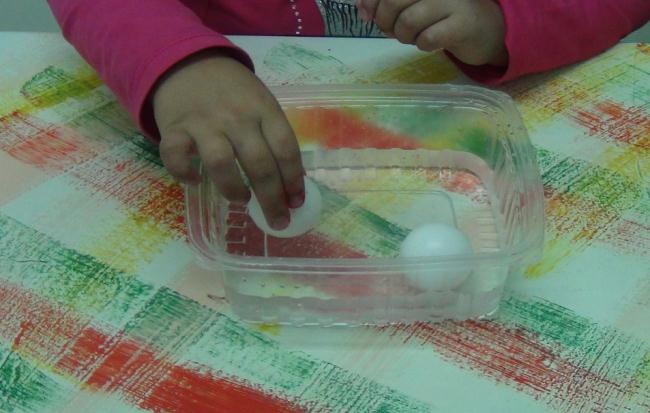 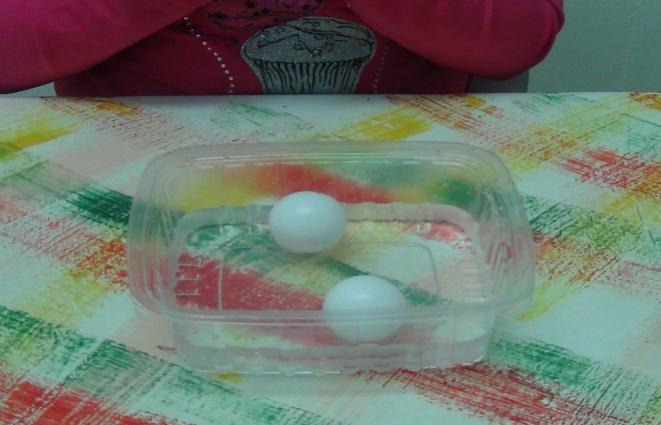 «Соберем водичку»
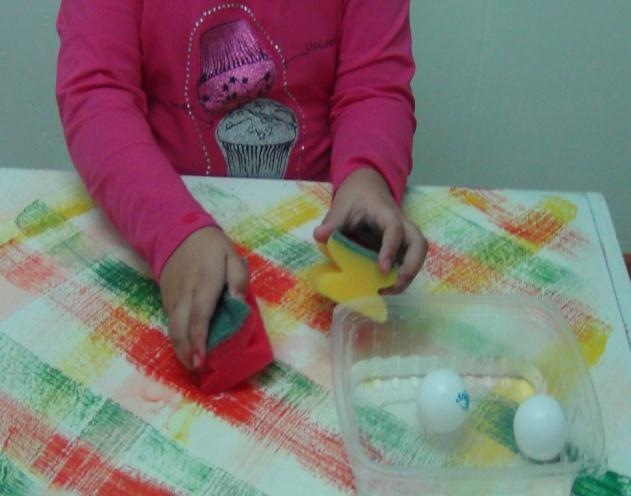 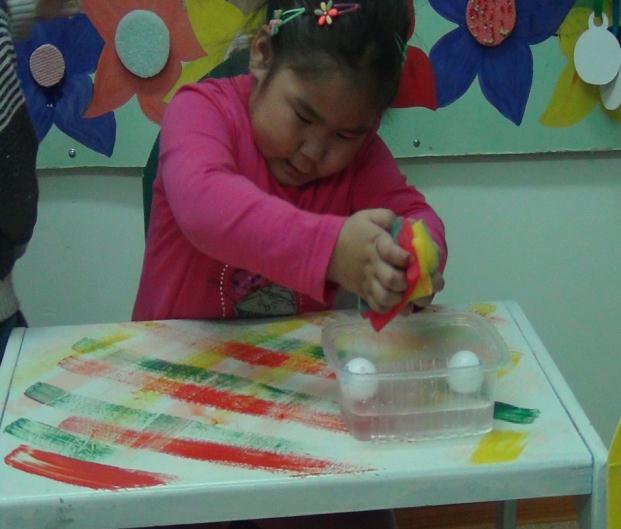 Спасибо за внимание!